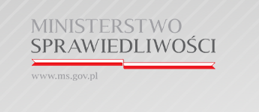 Przedawnienie roszczeń konsumenckich w świetle orzecznictwa TSUE
Dr Aneta Wiewiórowska – Domagalska

20.05.2024 r
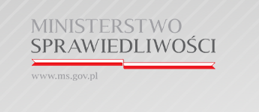 Zasady ogólne
Z uwagi na charakter i wagę interesu publicznego leżącego u podstaw ochrony udzielanej przez dyrektywę 93/13 konsumentom:

Art. 6 należy uznać za równoważny z krajowymi przepisami posiadającymi w ramach krajowego porządku prawnego rangę norm porządku publicznego (wyrok z 20.09. 2018 r., OTP Bank i OTP Faktoring, C-51/17, pkt 89).

Art. 7 ust. 1 w związku z motywem 24 zobowiązuje państwa członkowskie do zapewnienia stosownych i skutecznych środków mających na celu zapobieganie dalszemu stosowaniu nieuczciwych postanowień w umowach zawieranych przez przedsiębiorców z konsumentami (wyroki: z 30.04.2014 r., Kásler i Káslerné Rábai, C-26/13, pkt 78; z 21.12.2016 r., Gutiérrez Naranjo i in., C-154/15, C-307/15 i C-308/15, pkt 56).
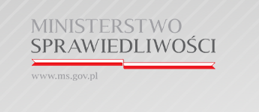 Stwierdzenie nieuczciwego charakteru postanowienia
wyrok z 21.11. 2002 r., Cofidis, C‑473/00, pkt. 35 i 38
Ustalenie ograniczenia czasowego uprawnienia sądu do nieuwzględnienia, z urzędu lub w następstwie podniesionego przez konsumenta zarzutu, nieuczciwego postanowienia może naruszać skuteczność ochrony przewidzianej w art. 6 i 7 dyrektywy 93/13
Dla pozbawienia konsumentów możliwości skorzystania z ochrony wystarczyłoby, aby przedsiębiorcy doczekali upływu terminu wyznaczonego przez ustawodawcę krajowego do żądania wykonania nieuczciwych postanowień, które nadal stosowaliby w umowach
Dyrektywa 93/13 sprzeciwia się uregulowaniu krajowemu, które nie pozwala sądowi krajowemu po upływie terminu prekluzyjnego na zbadanie nieuczciwego charakteru postanowienia w umowie zawartej między przedsiębiorcą a konsumentem

wyroki z 9.7.2020 r. w sprawach połączonych C‑698/18 i C‑699/18 SC Raiffeisen Bank SA, pkt 58; z 22.4.2021 r., C‑485/19, Profi Credit Slovakia s. r. o., pkt 58; z 10.6.2021 r. w sprawach połączonych od C-776/19 do C-782/19 BNP Paribas Personal Finance SA, pkt 33–39, z 8.9.2022 r. w sprawach połączonych od C-80/21 do C-82/21 D.B.P, pkt
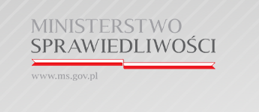 Dopuszczalność przedawnienia roszczeń restytucyjnych konsumenta
ochrona konsumenta nie jest bezwarunkowa (wyrok z dnia 21.12. 2016 r., Gutiérrez Naranjo i in., C 154/15, C 307/15 i C 308/15, pkt 68) 
wyznaczenie rozsądnych terminów zaskarżenia pod rygorem prekluzji praw w interesie pewności prawa jest zgodne z prawem Unii (wyroki: z 6.10. 2009 r., Asturcom Telecomunicaciones, C-40/08, pkt 41; z 21.12.2016 r., Gutiérrez Naranjo i in., C-154/15, C-307/15 i C-308/15, pkt 69).
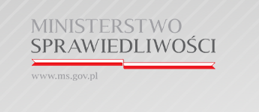 Dopuszczalność przedawnienia roszczeń restytucyjnych konsumenta
Wyrok z 9.7.2020 Raiffeisen Bank SA, C-698/18
w braku uregulowań Unii do prawa krajowego należy ustanowienie szczegółowych zasad proceduralnych dotyczących środków zaskarżenia mających na celu zapewnienie ochrony praw jednostek wynikających z prawa Unii, o ile:
(1) zasady te nie będą mniej korzystne od zasad dotyczących podobnych środków istniejących w prawie krajowym (zasada równoważności),
(2) nie uczynią one wykonywania praw przyznanych przez porządek prawny Unii praktycznie niemożliwym lub nadmiernie utrudnionym (zasada skuteczności) (zob. w szczególności wyrok z 26.10. 2006 r., Mostaza Claro, C 168/05, pkt 24 i przytoczone tam orzecznictwo).
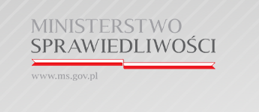 Długość terminu przedawnienia
Zgodne z zasadą skuteczności:

2 lata  (wyrok z 15.12.2011 r., Banca Antoniana Popolare Veneta, C‑427/10, pkt 25)
3 lata (wyrok z 15 kwietnia 2010 r., Barth, C‑542/08, pkt 28, z 9.7.2020 r. w sprawach połączonych C‑698/18 i C‑699/18 SC Raiffeisen Bank SA, pkt 83, z 22.4.2021 r., C‑485/19, Profi Credit Slovakia s. r. o., pkt 59 , z 9.7.2020 r., Raiffeisen Bank i BRD Groupe Société Générale, C-698/18 i C-699/18, pkt 62, 64;  z 16.7.2020 r., Caixabank i Banco Bilbao Vizcaya Argentaria, C-224/19 i C-259/19, pkt 87)
5 lat (w sprawach połączonych od C-776/19 do C-782/19 BNP Paribas Personal Finance SA, pkt 41–42) 
10 lat (wyrok z 8.9.2022 r. w sprawach połączonych od C-80/21 do C-82/21. D.B.P, pkt 93)
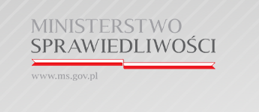 Rozpoczęcie biegu
Termin przedawnienia może być zgodny z zasadą skuteczności tylko wtedy, gdy konsument miał możliwość poznania swoich praw przed rozpoczęciem biegu lub upłynięciem tego terminu (wyrok z 10.06. 2021 r., BNP Paribas Personal Finance, od C‑776/19 do C‑782/19, pkt 46 i przytoczone tam orzecznictwo)
Sąd krajowy musi zweryfikować, czy istnieje znaczne ryzyko, że konsument nie będzie w stanie powoływać się w tym terminie na prawa przyznane mu przez dyrektywę 93/13 (zob. wyrok z  5.3. 2020 r., OPR-Finance, C‑679/18,, pkt 22, w sprawach połączonych od C-776/19 do C-782/19 BNP Paribas Personal Finance SA, pkt 43)
możliwe jest, iż konsumenci nie mają świadomości nieuczciwego charakteru postanowienia zawartego w umowie kredytu hipotecznego lub nie rozumieją zakresu swoich praw wynikających z dyrektywy 93/13 (wyrok z 13.92018 r., Profi Credit Polska, C‑176/17, pkt 69)
Porównanie okresu spłaty kredytu (30 lat) z okresem przedawnienia (10 lat) (wyrok z 8.9.2022 r. w połączonych sprawach od C-80/21 do C-82/21 D.B.P., pkt 100)
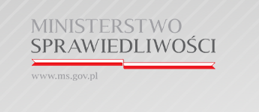 Rozpoczęcie biegu
zasada skuteczności prawa wspólnotowego sprzeciwia się rozpoczęciu biegu terminu przedawnienia:
od dnia powstania bezpodstawnego wzbogacenia (wyrok z 22.4.2021, C‑485/19, Profi Credit Slovakia s. r. o., pkt. 66)
z chwilą zawarcia umowy kredytu, w której zamieszczono nieuczciwe postanowienia (wyroki z 10.6.2021 r. w sprawach połączonych od C-776/19 do C-782/19 BNP Paribas Personal Finance SA , pkt 48, w sprawach połączonych C‑224/19 i C‑259/19) 
od daty pełnego wykonania umowy (wyrok z 9.7.2020 r. w sprawach połączonych C‑698/18 i C‑699/18 SC Raiffeisen Bank SA, pkt 82)
każdorazowo w dniu spełnienia przez niego podlegającego zwrotowi świadczenia (wyrok z 8.9.2022 r. w połączonych sprawach od C-80/21 do C-82/21 D.B.P., pkt 100)
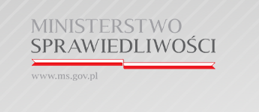 Asymetria środków prawnych
Wyrok z 14.12.2023, C-28/22 Getin Noble Bank
Odmienny początek biegu przedawnienia dla konsumentów i przedsiębiorców
termin przedawnienia roszczeń przedsiębiorcy biegnie od dnia uprawomocnienia wyroku stwierdzającego nieważność umowy; skutek: przedsiębiorca narusza obowiązki umowne od tej daty 

Konsument: nie może uzyskać odsetek za opóźnienie od dnia wniesienia przez niego żądania zwrotu kwot zapłaconych na podstawie nieuczciwych postanowień, co zachęcałoby przedsiębiorcę do systematycznego odrzucania żądań  konsumenta

Asymetria środków prawnych może tym bardziej zachęcać przedsiębiorcę, w następstwie pozasądowej reklamacji konsumenta, do pozostania bezczynnym lub do wydłużenia etapu pozasądowego poprzez przedłużenie negocjacji, aby termin przedawnienia roszczeń konsumenta upłynął, zanim: (1) termin przewidziany dla jego własnych wierzytelności rozpocznie bieg dopiero od dnia, w którym sąd stwierdzi trwałą bezskuteczność umowy;(2) czas trwania fazy pozasądowej nie będzie miał wpływu na odsetki należne konsumentowi.
[Speaker Notes: termin przedawnienia roszczeń tego przedsiębiorcy wynikających z nieważności rzeczonej umowy rozpoczyna biec dopiero od dnia, w którym staje się ona trwale bezskuteczna, podczas gdy termin przedawnienia roszczeń tego konsumenta wynikających z nieważności tej umowy rozpoczyna bieg w chwili, w której dowiedział się on lub powinien był wiedzieć o nieuczciwym charakterze warunku powodującego tę nieważność.

różne terminy przedawnienia przewidziane z jednej strony dla przedsiębiorców, a z drugiej strony dla konsumentów tworzą asymetrię środków prawnych, które mogą naruszać skuteczność ochrony przewidzianej w tej dyrektywie (rzecznik generalna J. Kokott uznała zasadniczo w pkt 63–67 opinii w sprawach Cofidis i OPR-Finance (C‑616/18 i C‑679/18, EU:C:2019:975), dotyczących wykładni dyrektywy Parlamentu Europejskiego i Rady 2008/48/WE)]
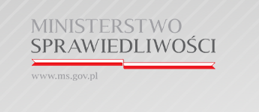 Asymetria środków prawnych
Wyrok z 14.12.2023 r, C-28/22 Getin Noble Bank
Podważa zasadę skuteczności (procedury zapewniające realizację ochrony konsumentów przewidzianej w dyrektywie 93/13 nie mogą być ukształtowane w taki sposób, by czyniły wykonywanie praw przyznanych przez porządek prawny Unii praktycznie niemożliwym lub nadmiernie utrudnionym)
Może podważać skutek zniechęcający, jaki art. 6 ust. 1 dyrektywy 93/13 w związku z art. 7 ust. 1 wiąże ze stwierdzeniem nieuczciwego charakteru postanowień w umowach zawieranych z konsumentami przez przedsiębiorcę (podobnie wyrok z dnia 15.06. 2023 r., Bank M. C‑520/21, pkt 58 i przytoczone tam orzecznictwo).
[Speaker Notes: termin przedawnienia roszczeń tego przedsiębiorcy wynikających z nieważności rzeczonej umowy rozpoczyna biec dopiero od dnia, w którym staje się ona trwale bezskuteczna, podczas gdy termin przedawnienia roszczeń tego konsumenta wynikających z nieważności tej umowy rozpoczyna bieg w chwili, w której dowiedział się on lub powinien był wiedzieć o nieuczciwym charakterze warunku powodującego tę nieważność.

różne terminy przedawnienia przewidziane z jednej strony dla przedsiębiorców, a z drugiej strony dla konsumentów tworzą asymetrię środków prawnych, które mogą naruszać skuteczność ochrony przewidzianej w tej dyrektywie (rzecznik generalna J. Kokott uznała zasadniczo w pkt 63–67 opinii w sprawach Cofidis i OPR-Finance (C‑616/18 i C‑679/18, EU:C:2019:975), dotyczących wykładni dyrektywy Parlamentu Europejskiego i Rady 2008/48/WE)]
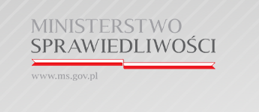 Podsumowanie
Bieg terminu przedawnienia:

Nie może naruszać zasady skuteczności i równoważności ani eliminować skutku odstraszającego
Nie może rozpoczynać się niezależnie od świadomości konsumenta
Może rozpocząć bieg dopiero, kiedy konsument dowiedział się o abuzywnym charakterze postanowienia (był w stanie samodzielnie ocenić, że postanowienie jest abuzywne)
Asymetria (na korzyść przedsiębiorcy) – wykluczona
[Speaker Notes: termin przedawnienia roszczeń tego przedsiębiorcy wynikających z nieważności rzeczonej umowy rozpoczyna biec dopiero od dnia, w którym staje się ona trwale bezskuteczna, podczas gdy termin przedawnienia roszczeń tego konsumenta wynikających z nieważności tej umowy rozpoczyna bieg w chwili, w której dowiedział się on lub powinien był wiedzieć o nieuczciwym charakterze warunku powodującego tę nieważność.

różne terminy przedawnienia przewidziane z jednej strony dla przedsiębiorców, a z drugiej strony dla konsumentów tworzą asymetrię środków prawnych, które mogą naruszać skuteczność ochrony przewidzianej w tej dyrektywie (rzecznik generalna J. Kokott uznała zasadniczo w pkt 63–67 opinii w sprawach Cofidis i OPR-Finance (C‑616/18 i C‑679/18, EU:C:2019:975), dotyczących wykładni dyrektywy Parlamentu Europejskiego i Rady 2008/48/WE)]